Η διαίρεση στους δεκαδικούς αριθμούς (2)
Α. Ο Διαιρετέος φυσικός και ο διαιρέτης δεκαδικός αριθμός
© Κατερίνα Παπαϊωάννου
Πολλαπλασιάζουμε τον διαιρέτη με το 10, 100, 1.000 … (ανάλογα με το πλήθος των δεκαδικών ψηφίων του) ώστε να γίνει φυσικός αριθμός. Με τον ίδιο αριθμό που πολλαπλασιάζουμε τον διαιρέτη πολλαπλασιάζουμε και τον Διαιρετέο.
1 , 2
45
Χ 10
Χ 10
450
12
36
3
7
5
,
09
0
ΘΥΜΑΜΑΙ:
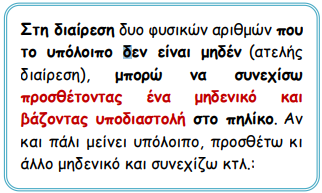 8 4
0
6
6 0
0 0
© Κατερίνα Παπαϊωάννου
Κάνε κάθετα στο τετράδιο τις παρακάτω διαιρέσεις:
19 : 2,5
18 : 4,8
56 : 5,6
35 : 1,5
© Κατερίνα Παπαϊωάννου
19 : 2,5
2,5
19
Χ 10
Χ 10
190
25
175
7
6
,
015
0
150
00
© Κατερίνα Παπαϊωάννου
18 : 4,8
© Κατερίνα Παπαϊωάννου